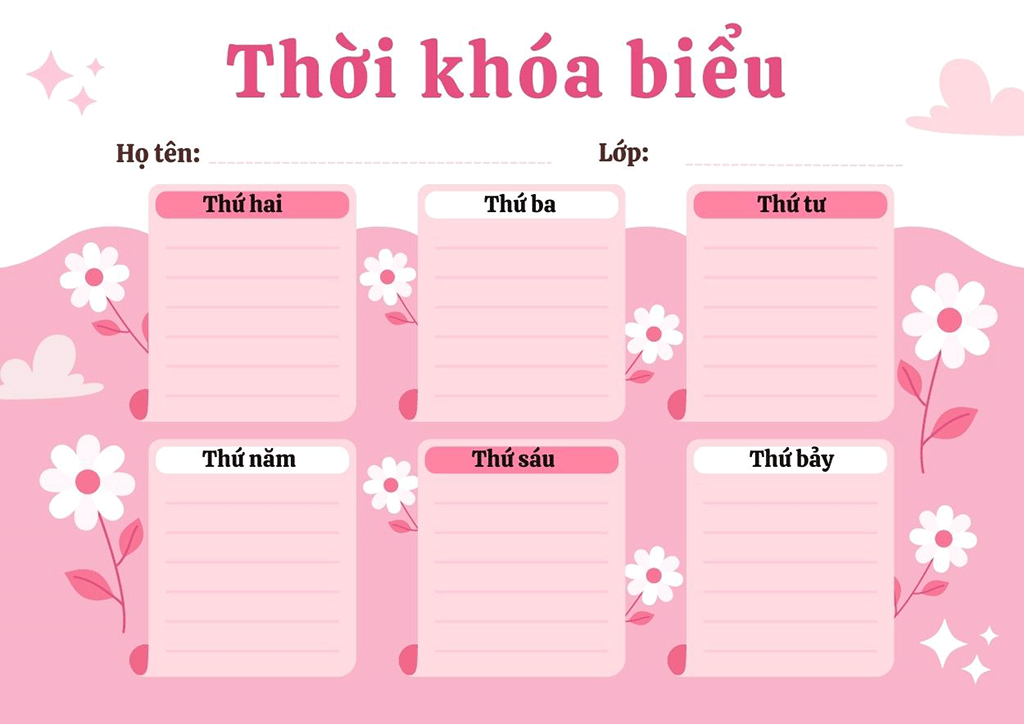 MGN B3
LQVH
LQVT
PTVĐ
Ôn luyện 
- VĐCB: Ném xa bằng 1 tay 
- TCVĐ: Chạy đổi chỗ
Ôn luyện: 
Cao hơn – thấp hơn
Ôn luyện 
Thơ: Đàn gà con (T/g: Phạm Hổ)
KPKH
ÔN LUYỆN
ÂM NHẠC
Ôn luyện:    
- Hát"Đố bạn" 
- NH: Chị ong nâu và em bé
Vẽ côn trùng (Tiết đề tài)
Ôn luyện: 
Tìm hiểu con vật sống trong gia đình